2020
МЕРЫ ПОДДЕРЖКИ МСП 
РЕСПУБЛИКИ КОМИ
ТРАНСФОРМАЦИЯ ПОДХОДОВ
2017
2024
СЕЙЧАС
Проектный подход
Централизованная модель
«Лоскутная» модель
2024
2017
2019
…
2016
2018
2018
2016
…
Прямая финансовая поддержка
«Сервисная» модель
Трансформация
[Speaker Notes: ???]
Меры поддержки физических лиц
Меры поддержки самозанятых
01
Вы субъект МСП?
нет
 да
Меры поддержки субъектов МСП
МЕРЫ ПОДДЕРЖКИ ФИЗИЧЕСКИХ ЛИЦ
Центр поддержки предпринимательства
АНО РК «Центр развития предпринимательства», Сыктывкар, Ленина, 74
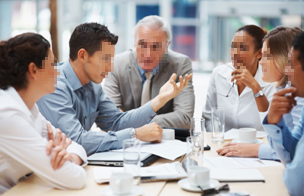 01
Обучение основам предпринимательства
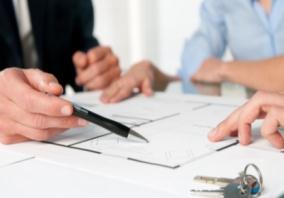 ФНС
Регистрация в качестве субъекта предпринимательской деятельности
02
Участие в мероприятиях РП «Популяризация»
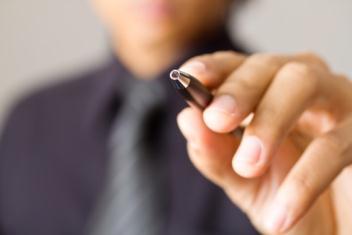 Центр поддержки предпринимательства
АНО РК «Центр развития предпринимательства», Сыктывкар, Ленина, 74
1
10
Информационно-консультационная, межрегиональное сотрудничество
Резиденты Арктики
2
9
Самозанятые
Образовательная
02
Цель обращения за поддержкой?
8
3
Инвестиционные цели
Имущественная
7
4
Лизинг
6
Финансовая поддержка со стороны ОИВ
5
Социальное предпринима-тельство
Кредитно-гарантийная
01
Информационно-консультационная поддержка, межрегиональное сотрудничество, содействие в продвижении продукции
МЕРЫ ПОДДЕРЖКИ СУБЪЕКТОВ МСП
ЦЕНТР ИННОВАЦИЙ СОЦИАЛЬНОЙ СФЕРЫ
ЦЕНТР НХП, РЕМЕСЛЕННОЙ ДЕЯТЕЛЬНОСТИ, ТУРИЗМА
ЦЕНТР ПОДДЕРЖКИ ЭКСПОРТА
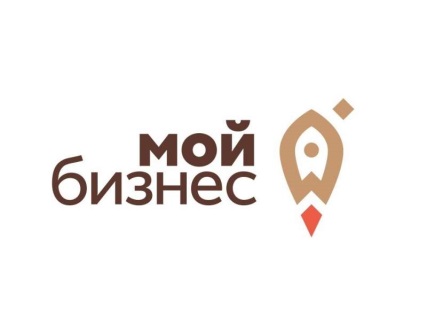 Представительство 
РК в СЗФО
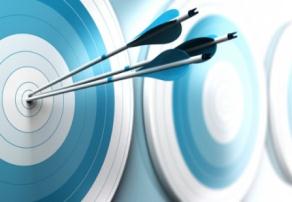 ЦЕНТР КЛАСТЕРНОГО РАЗВИТИЯ
ЦЕНТР ПОДДЕРЖКИ ПРЕДПРИНИМА-ТЕЛЬСТВА
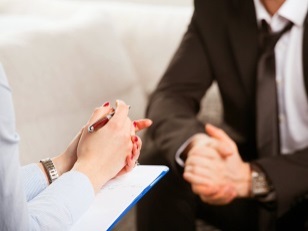 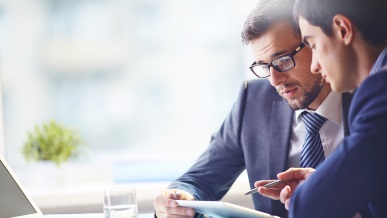 Постоянное 
Представительство 
РК при Президенте
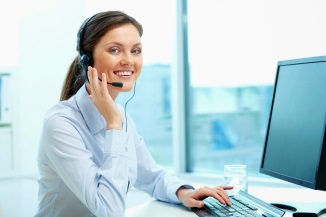 02
Образовательная
МЕРЫ ПОДДЕРЖКИ СУБЪЕКТОВ МСП
Мастер-классы, тренинги, семинары
Управление организацией
Повышение продаж
Тренинги АЛ «Корпорация МСП»
Закупки
Правовое просвещение
Земельные отношения и имущественные права
Центр поддержки предпринимательства
Обучающие программы, отобранные Минэкономразвития России
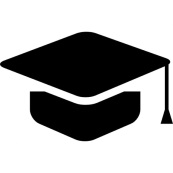 Программы повышения квалификации сотрудников МСП
Охрана труда
Пожарно-технический минимум
Круглые столы, вебинары
Конференции, форумы
03
Имущественная
МЕРЫ ПОДДЕРЖКИ СУБЪЕКТОВ МСП
1
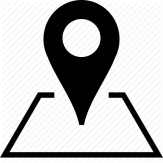 ГУП РК «РП «Бизнес-инкубатор»
2
Перечень государственного имущества
МКУ «Удорский бизнес-инкубатор»
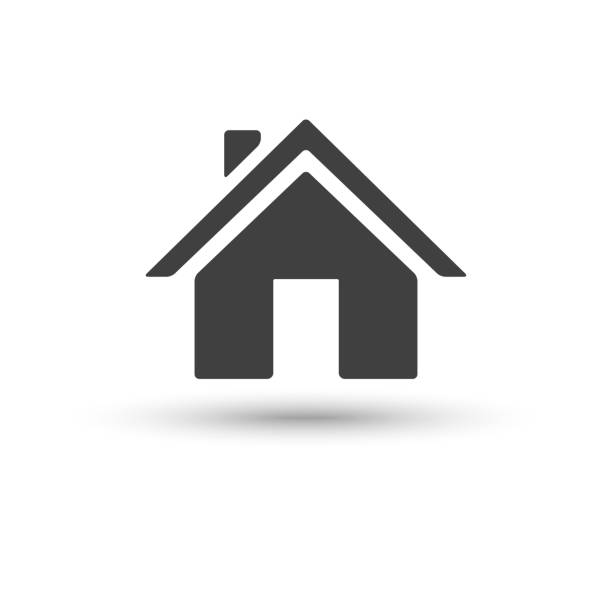 Передача в аренду на льготных условиях
4
3
Перечни муниципального имущества
Коворкинг-зона в АНО РК «Центр развития предпринима-тельства»
Минимущества РК
Бизнес-инкубаторы при ВУЗах, ССУЗах
ОМСУ
Минпром РК
Предоставление земельного участка в аренду без проведения торгов при условии реализации масштабного инвестпроекта
04
МЕРЫ ПОДДЕРЖКИ СУБЪЕКТОВ МСП
Финансовая поддержка со стороны ОИВ
Министерство экономики Республики Коми
субсидии на проведение оценки и страхования имущества, передаваемого в залог по договорам займа с АО «Микрокредитная компания Республики Коми»

90%


субсидии на возмещение части затрат по привлечению гарантий и поручительств АО «Гарантийный фонд Республики Коми» 

90% от суммы фактически понесенных расходов – в случае обеспечения исполнения обязательств поручительством ГО по кредитным договорам, договорам займа, финансовой аренды (лизинга), направленным на:
приобретение земельных участков и (или) строительство зданий, сооружений, ремонт объектов недвижимости, реконструкцию, включая подготовку проектной документации и модернизацию объектов капитального строительства;
приобретение автотранспортных средств, оборудования, включая ремонт, модернизацию и техническое перевооружение и относящихся к амортизационным группам Классификации основных средств
70% от суммы фактически понесенных расходов - в случае обеспечения исполнения обязательств поручительством ГО по кредитным договорам, банковским гарантиям, направленным на пополнение оборотных средств, финансирование текущей деятельности, рефинансирование кредитов других кредитных организаций, а также по договорам о предоставлении банковских гарантий

Совокупный размер субсидии на возмещение части затрат по привлечению гарантий и поручительств, предоставленный одному субъекту МСП, не может превышать 100 тысяч рублей.
по оценке имущества  - от осуществленных расходов, но не более 6 тысяч рублей
по страхованию имущества - от осуществленных расходов, но не более 70 тысяч рублей
04
МЕРЫ ПОДДЕРЖКИ СУБЪЕКТОВ МСП
Финансовая поддержка со стороны ОИВ
Министерство энергетики, ЖКХ и тарифов Республики Коми
Министерство инвестиций, промышленности и транспорта Республики Коми
Министерство образования, науки и молодежной политики Республики Коми
предоставление внебюджетных средств в форме целевых льготных займов на реализацию энергосберегающих проектов
Министерство труда, занятости и социальной защиты Республики Коми
субсидии на проведение обязательного подтверждения соответствия товаров легкой промышленности
субсидии частным дошкольным организациям на создание дополнительных мест для детей от 1,5 до 3 лет
субсидии на возмещение работодателям расходов на частичную оплату труда работников, трудоустроенных по направлению службы занятости и относящихся к категории граждан, освободившихся из учреждений исполнения наказаний в виде лишения свободы
субсидии на возмещение затрат работодателям на создание оборудованных (оснащенных) рабочих мест для трудоустройства инвалидов I и II групп
субсидии на возмещение части затрат работодателей на заработную плату инвалидов, в том числе инвалидов молодого возраста, инвалидов с учетом видов заболеваний и степеней ограничения жизнедеятельности
04
Финансовая поддержка со стороны ОИВ
МЕРЫ ПОДДЕРЖКИ СУБЪЕКТОВ МСП
Министерство культуры, туризма и архивного дела Республики Коми
субсидии на возмещение части затрат, направленных на развитие въездного и внутреннего туризма на территории Республики Коми
субсидии на возмещение части затрат по организации и проведению туристских поездок в Республику Коми для детей и молодежи Российской Федерации
гранты Главы Республики Коми в области народных художественных промыслов и ремесел
Министерство сельского хозяйства и потребительского рынка Республики Коми
Поддержка для крестьянских (фермерских) хозяйств
-    гранты для начинающих фермеров;
-    гранты на развитие семейных животноводческих ферм;
-    гранты «Агростартап»;
-    субсидии на возмещение части затрат на содержание сельскохозяйственных животных и взрослой птицы;
-    субсидии на выплату единовременного пособия семьям, переселившимся в сельскую местность с целью       создания крестьянских (фермерских) хозяйств;
Поддержка для сельскохозяйственных потребительских кооперативов (СПоК)
гранты на развитие материально-технической базы;
Поддержка для сельскохозяйственных организаций (СХО)
субсидии на приобретение (изготовление) комбикорма для КРС
Поддержка для личных подсобных хозяйств граждан
-     субсидии на покупку молодняка (до 6 мес.), коров и нетелей
04
МЕРЫ ПОДДЕРЖКИ СУБЪЕКТОВ МСП
Финансовая поддержка со стороны ОИВ
Министерство сельского хозяйства и потребительского рынка Республики Коми
Поддержка для хозяйствующих субъектов (кроме ЛПХ):
-     субсидии на возмещение части затрат на техническое и технологическое перевооружение;
-     субсидии на возмещение части затрат на приобретение семян;
-     субсидии на реализацию мероприятий по повышению плодородия почв;
-     субсидии на реализацию мероприятий по землеустройству и землепользованию;
-     субсидии на возмещение части затрат на ремонт мелиоративных систем общего и индивидуального пользования и (или) на культуртехнические мероприятия на сельскохозяйственных угодьях;
-     субсидии на возмещение части затрат  на культуртехнические мероприятия на мелиорированных землях (орошаемых и (или) осушаемых), вовлекаемых в сельскохозяйственный оборот;
-     субсидии на оказание несвязанной поддержки сельскохозяйственным товаропроизводителям в области растениеводства;
-     субсидии на денежную выплату специалистам и рабочим кадрам
-     субсидии на поддержку племенного животноводства
-     субсидии на содержание поголовья северных оленей
-     субсидии на приобретение комбикорма для рыбы
-     субсидии на приобретение рыбопосадочного материала
-     субсидии на возмещение части транспортных расходов по доставке товаров в труднодоступные и/или малочисленные, и /или отдаленные сельские населенные пункты
-     субсидии за закуп продукции от личных подсобных хозяйств населения (молоко, мясо, картофель)
04
МЕРЫ ПОДДЕРЖКИ СУБЪЕКТОВ МСП
Финансовая поддержка со стороны ОИВ
Приоритетные направления в сфере малого и среднего предпринимательства – проекты, направленных на решение социально значимых вопросов, а также вопросов жизнеобеспечения населения, проживающего на территории соответствующего муниципального образования.

Предельный размер субсидии не может превышать 800 тысяч рублей на один народный проект в течение текущего финансового года.
Проект «Народный бюджет»
05
МЕРЫ ПОДДЕРЖКИ СУБЪЕКТОВ МСП
Микрозаймы
АО «Микрокредитная компания РК»
+Рефинансирование 
открытых кредитов
Максимальный срок предоставления микрозайма – 36 месяцев;
Максимальная сумма микрозайма – 5 млн руб;
Обеспечение – залог, поручительство
Продуктовая линейка микрозаймов
Моногород
- развитие деятельности;
- процентная ставка: ½ ключевой ставки Банка России;
- срок деятельности: от 3 мес.;
- регистрация и осуществление деятельности на территории моногорода;
Старт
- развитие деятельности;
- процентная ставка: ключевая ставка Банка России;
- срок деятельности: от 3 мес. до 1 года;
Экспорт
- развитие деятельности;
- процентная ставка: ключевая ставка Банка России;
- срок деятельности: от 1 года;
- при наличии договора на экспорт продукции;
Приоритет
- развитие деятельности;
- процентная ставка: ключевая ставка Банка России;
- срок деятельности: от 3 мес.;
- осуществление деятельности, входящей в состав разделов А и С ОКВЭД;
Социальный предприниматель
- развитие деятельности;
- процентная ставка: 3 %;
- срок деятельности: от 3 мес.;
- осуществление социально-значимых видов деятельности;
Бизнес-инвест
- внеоборотные активы, оборудование и прочие основные средства;
- процентная ставка: 5 %;
- срок деятельности: от 1 года;
Доверительный
- развитие деятельности;
- процентная ставка: 7 %;
- до 500 тыс руб;
- срок деятельности: от 1 года;
Бизнес-оборот
- оборотные средства, материалы;
- процентная ставка: 6 %;
- срок деятельности: от 1 года;
Экспресс
- развитие деятельности;
- процентная ставка: 8 %;
- до 100 тыс руб;
- срок деятельности: от 3 мес.;
05
МЕРЫ ПОДДЕРЖКИ СУБЪЕКТОВ МСП
Микрозаймы
АО «Микрокредитная компания РК»
Антикризисные меры: в режиме «повышенная готовность»
+Рефинансирование 
открытых кредитов
На неотложные меры
пополнение оборотных средств, текущие расходы, расчеты по з/п, налоговым платежам;
от 1 до 24 мес.;
процентная ставка: 1 % первые 12 мес., последующие 12 мес. в размере ключевой ставки Банка России на дату заключения договора;
Максимальный срок предоставления микрозайма – 24 месяца;
Максимальная сумма микрозайма – 5 млн руб;
Процентная ставка - ключевая ставка Банка России на дату заключения договора микрозайма
Старт
- развитие деятельности;
- срок деятельности: от 3 мес. до 1 года;
Экспорт
- развитие деятельности;
- срок деятельности: от 1 года;
- виды деятельности: все (договор на поставку на экспорт);
Моногород
- развитие деятельности;
- процентная ставка: ½ ключевой ставки;
- срок деятельности: от 3 мес.;
- регистрация и осуществление деятельности на территории моногорода;
Социальный предприниматель
- развитие деятельности;
- процентная ставка: 3 %;
- срок деятельности: от 3 мес.;
- осуществление социально-значимых видов деятельности;
Приоритет
- развитие деятельности;
- срок деятельности: от 3 мес.;
- осуществление деятельности, входящей в разделы А и С ОКВЭД;
Бизнес-инвест
- внеоборотные активы, оборудование и прочие основные средства;
- срок деятельности: от 1 года;
Бизнес-оборот
- оборотные средства, материалы;
- срок деятельности: от 1 года;
Экспресс
- развитие деятельности;
- до 100 тыс руб;
- срок деятельности: от 3 мес.;
Доверительный
- развитие деятельности;
- до 500 тыс руб;
- срок деятельности: от 1 года;
06
Поручительства / независимые гарантии
МЕРЫ ПОДДЕРЖКИ СУБЪЕКТОВ МСП
АО «Гарантийный 
фонд РК»
МСП Банк
АО «Корпорация «МСП»
Поручительство
Гарантия
Поручительство
Предоставление поручительств в рамках «поточных» технологий
Предоставление поручительств в рамках Программы стимулирования кредитования субъектов МСП 8,5%
Предоставление гарантий в рамках 223-ФЗ и 44-ФЗ
- до 70% от суммы долга до 25 млн руб;
- размер вознаграждения от 0,5 до 1,75%;
- соответствие заемщика – субъекта МСП базовым требованиям;
- оплата вознаграждения – единовременно согласно условиям договора;
- виды деятельности заемщика: любой, кроме производства и реализации подакцизных товаров, игорного бизнеса, добычи и реализации полезных ископаемых, за исключением общераспространенных полезных ископаемых
Лимит гарантийной поддержки 
от 25 млн руб
Независимая гарантия
- от 25 млн руб;
- на срок до 15 лет;
- размер вознаграждения 0,75% (0,5% при сумме гарантии свыше 500 млн руб);
- соответствие заемщика – субъекта МСП базовым требованиям;
- вариативность уплаты вознаграждения;
- размер независимой гарантии:
до 50% от  суммы основного долга; 
до 70-75% от суммы кредита в рамках ряда специальных продуктов и продуктов «Согарантия»;
до 100 % от суммы кредита для стартап проектов;
- не требуется обеспечение до 100 млн руб
06
МЕРЫ ПОДДЕРЖКИ СУБЪЕКТОВ МСП
Социальное предпринимательство
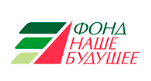 ■ Фонд «Наше будущее»
1) финансирование: конкурс 
«Социальный предприниматель»
























2) признание: Премия «Импульс добра»
3) образование: Банк социальных идей, Лаборатория социального предпринимательства
4) сбыт: Партнерский дом «Больше, чем покупка»
5) информация: Информационный портал «Новый бизнес»
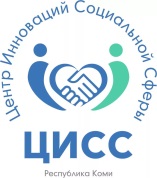 ■ ЦИСС
Региональный 
уровень
1) консультации с привлечением сторонних экспертов;
2) обучающие и просветительские мероприятия;
3) акселерационные программы;
4) конкурс «Лучший социальный проект»;
5) признание субъекта МСП социальным предприятием
Федеральный
уровень
Муниципальный
уровень
■ Администрация моногорода
07
МЕРЫ ПОДДЕРЖКИ СУБЪЕКТОВ МСП
Лизинг
ООО «Комиагролизинг»
- от 40 до 300 тыс руб;
- ставка до 7,5 %;
- виды деятельности: сельское хозяйство, промышленность, транспорт, коммунальное хозяйство, торговля и бытовое обслуживание;
- наличие обеспечения в виде поручительства
Для уплаты первоначального взноса возможно привлечение микрозайма АО «Микрокредитная компания РК»
в соответствии с продуктовыми линейками.
При недостаточности залогового имущества возможно получить поручительство  АО «Гарантийный фонд РК» (на 50 % залогового имущества  с учетом суммы начисленных процентов за микрозайм)
Лизинг
РЛК (Татарстан, Башкортостан, Ярославская, Якутия)
- от 0,5 до 200 млн руб;
- срок до 7 лет;
- ставка: 6% для российского оборудования, 8 % для иностранного оборудования;
- авансовый платеж от 0 до 15 %;
- субъекты индивидуального и малого предпринимательства, включенные в Единый реестр субъектов МСП;
- предмет лизинга: высокотехнологичное и инновационное оборудование, промышленное оборудование, оборудование в сфере переработки и хранения сельскохозяйственной продукции, новое, ранее не использованное оборудование;
- срок первого платежа – после ввода оборудования в эксплуатацию;
- предметом лизинга не может быть оборудование для оптовой и розничной торговли, транспортные средства
08
МЕРЫ ПОДДЕРЖКИ СУБЪЕКТОВ МСП
Инвестиционные цели – крупные проекты
01
ФОНД РАЗВИТИЯ МОНОГОРОДОВ
от 5 млн рублей до 1 млрд рублей
РЕГИОНАЛЬНЫЙ 
ФОНД РАЗВИТИЯ 
ПРОМЫШЛЕННОСТИ
БАНКИ. ПРОГРАММЫ 
ЛЬГОТНОГО КРЕДИТОВАНИЯ
0,5 млн рублей до 2 млрд рублей
от 5 млн рублей до 100 млн рублей
03
02
08
МЕРЫ ПОДДЕРЖКИ СУБЪЕКТОВ МСП
Инвестиционные цели – крупные проекты
Региональный фонд развития промышленности
Фонд развития 
моногородов
займ
вхождение в капитал 
(до 49%)
- от 5 млн руб до 1 млрд руб;
- на срок до 15 лет;
- ставка 0% (для займов до 250 млн руб), 5% 
(для займов свыше 250 млн. рублей);
- доля собственных средств – не менее 20%;
- отсрочка по выплате – не более 3 лет;
- обеспечение для займов до 250,0 млн. рублей - безотзывная банковская гарантия и/ или безотзывная независимая гарантия АО «Корпорация МСП» и/или гарантия ВЭБ РФ;
- обеспечение для займов  свыше 250,0 млн рублей - стандартные виды обеспечения, которые должны отдельно или в совокупности составлять не менее суммы займа с учетом процентов за первые 6 месяцев;
Ограничения:
- цель проекта – только  капитальные вложения;
- участие Фонда – не более 80%
Постановление Правительства РФ №1764 от 30.12.2018
Программа  Корпорации МСП
08
МЕРЫ ПОДДЕРЖКИ СУБЪЕКТОВ МСП
Инвестиционные цели – крупные проекты
91 уполномоченный банк 
(ПАО «Сбербанк», АО «Россельхозбанк»,
 Банк ВТБ (ПАО)), АО «МСП Банк»,…)
- инвестиционные цели; пополнение оборотных средств;
процентная ставка: 8,5% 
от 3 млн руб до 1 млрд руб;
доля заемных средств в проекте – не более 80% (для кредитов в размере более 500 млн руб);
требование:  положительный финансовый результат за предыдущий  год
Программы льготного кредитования
- процентная ставка: до 8,5% (до 9,95% на развитие предпринимательской деятельности);
- от 0,5 млн руб до 2 млрд руб, срок до 10 лет (на инвестиционные цели), от 0,5 млн руб до 500 млн руб, срок до 3 лет (на пополнение оборотных средств), до 10 млн руб, срок до 5 лет (на развитие предпринимательской деятельности);
- приоритетные отрасли : сельское хозяйство, обрабатывающее производство, строительство, транспорт, связь, внутренний туризм, высокотехнологичные проекты, здравоохранение, общественное питание (за исключением ресторанов), сфера бытовых услуг, сбор, обработка и утилизация отходов
09
МЕРЫ ПОДДЕРЖКИ СУБЪЕКТОВ МСП
Самозанятые
С 1 ИЮЛЯ 2020 Г. НА ТЕРРИТОРИИ РЕСПУБЛИКИ КОМИ ДЕЙСТВУЕТ СПЕЦИАЛЬНЫЙ НАЛОГОВЫЙ РЕЖИМ 
«НАЛОГ НА ПРОФЕССИОНАЛЬНЫЙ ДОХОД»
онлайн-регистрация, не требующая личного присутствия
отсутствие отчетности
ведение деятельности без ККТ
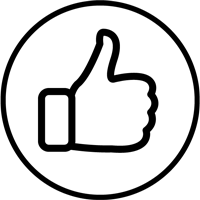 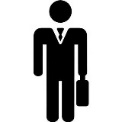 ИП без наемных работников и физические лица
С доходом не более 2,4 млн рублей
Центр поддержки предпринимательства
АНО РК «Центр развития предпринимательства», Сыктывкар, Ленина, 74
Регистрация через приложение «Мой налог»
обучение по одобренным программам
экспертная консультация
информационная и финансовая поддержка
поддержка в форме обеспечения доступа к рынкам сбыта
с доходов от физлиц
4%
6%
с доходов от ИП и ЮЛ
10
МЕРЫ ПОДДЕРЖКИ СУБЪЕКТОВ МСП
Поддержка резидентов Арктической зоны РФ
Преференции
АРКТИЧЕСКАЯ ЗОНА 
РЕСПУБЛИКИ КОМИ
МО ГО «Воркута»
МО ГО «Инта»
МО ГО «Усинск»
МО МР «Усть-Цилемский»
Статус резидента АЗ
Для получения статуса резидента ИП или ЮЛ подают в АО «Корпорация по развитию Республики Коми» заявку с перечнем необходимых документов. 
Критерии отбора:
реализация в Арктической зоне нового инвестиционного проекта или указанные в заявке виды деятельности являются для него новыми (инвестиционный проект признается новым, если на дату направления заявки объем капитальных вложений, осуществленных при реализации инвестиционного проекта, не превышает 25% от общего объема капитальных вложений);
осуществление заявленной деятельности на территории МО, которое относится к Арктической зоне и является местом регистрации заявителя;
общий объем осуществленных и запланированных капитальных вложений – не менее 1 млн рублей
МФЦ – «одно окно»
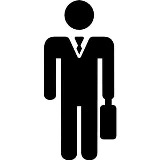 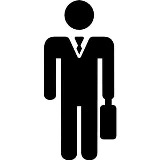 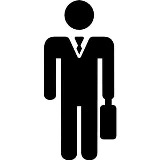 Развитие сети МФЦ для бизнеса
действующие
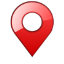 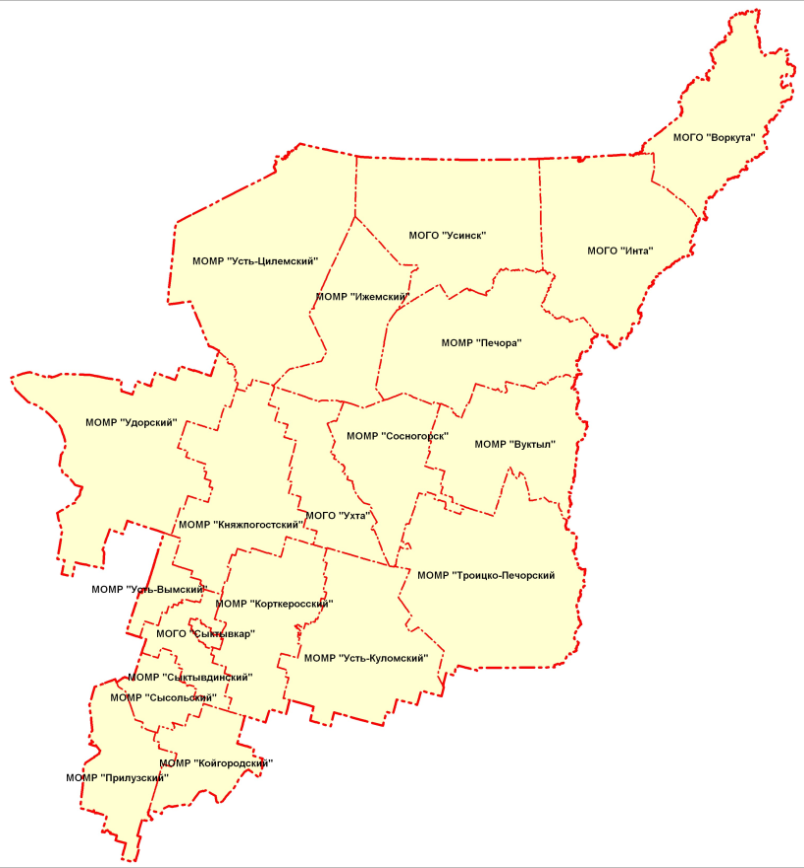 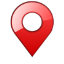 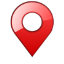 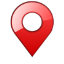 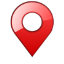 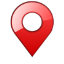 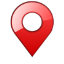 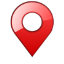 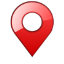 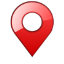 МФЦБ
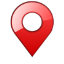 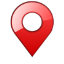 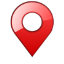 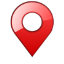 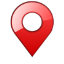 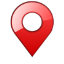 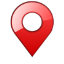 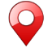 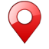 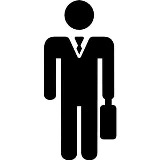 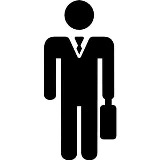 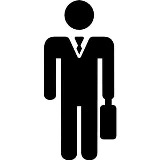 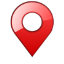 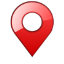 Окна «МФЦБ» открыты во всех муниципальных образованиях региона
Налоговые льготы
МИНИСТЕРСТВО ЭКОНОМИКИ 
РЕСПУБЛИКИ КОМИ
2024
2019
econom.rkomi.ru